Control Configuration Selection for Integrating Processes Using Graphs
Miguel Castaño Arranz          Post-doctoral researcher
Wolfgang Birk                          Professor
Luleå University of Technology
Outline
Industrial Background
Control Configuration Selection Using Weighted Graphs
Adaptation for Integrating Systems
Case Study: a Secondary Heating System 
Conclusions
Industrial Background
A complex process: Making paper
Long and complex process: from virgin and recycled fibers to paper.
Large production volumes (50 ton paper/hour).
Energy intensive process.
1500 control loops for a control engineer.
Complex dynamics: 
Many storage vessels (integrators)
Return flows (feedback)
Quickly shifting production targets.
Due to time and cost constrains, it is not often possible to  use complex control strategies. 
Simple and heuristic design methods are preferred.
Control Configuration Selection Using Weighted Graphs
A procedure for control design in complex processes
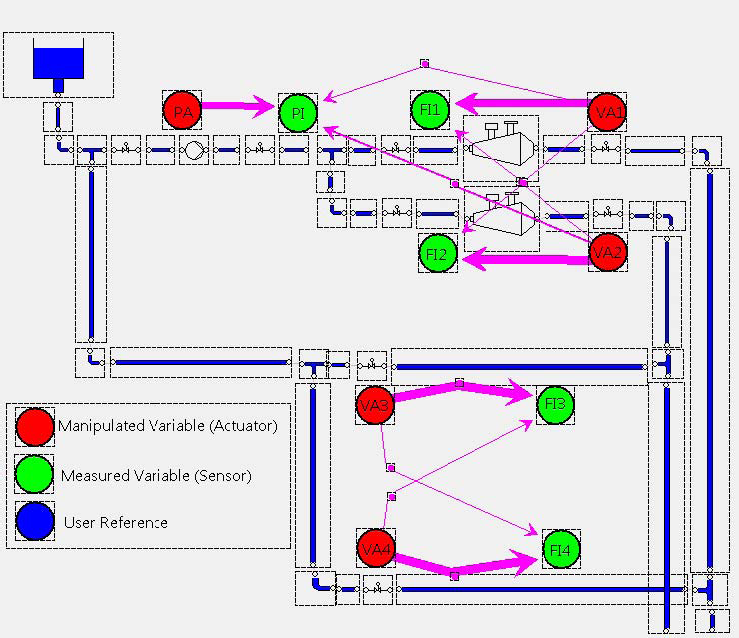 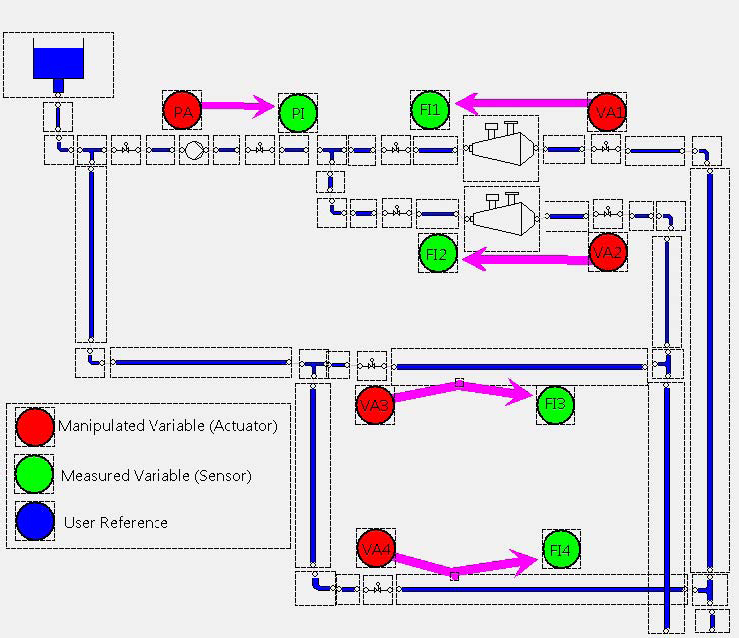 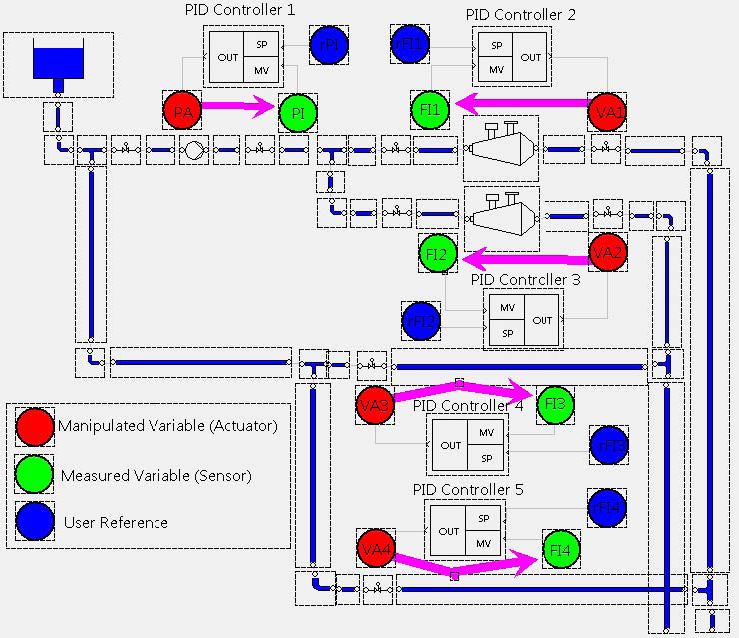 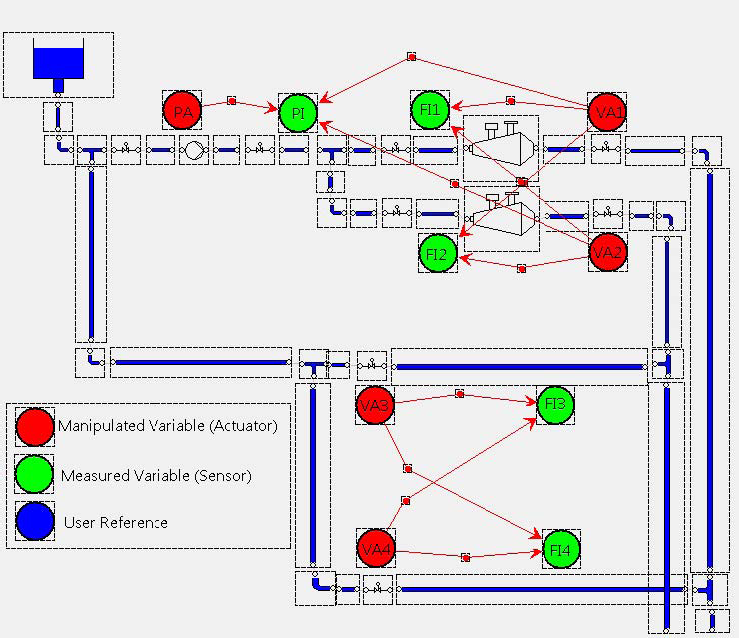 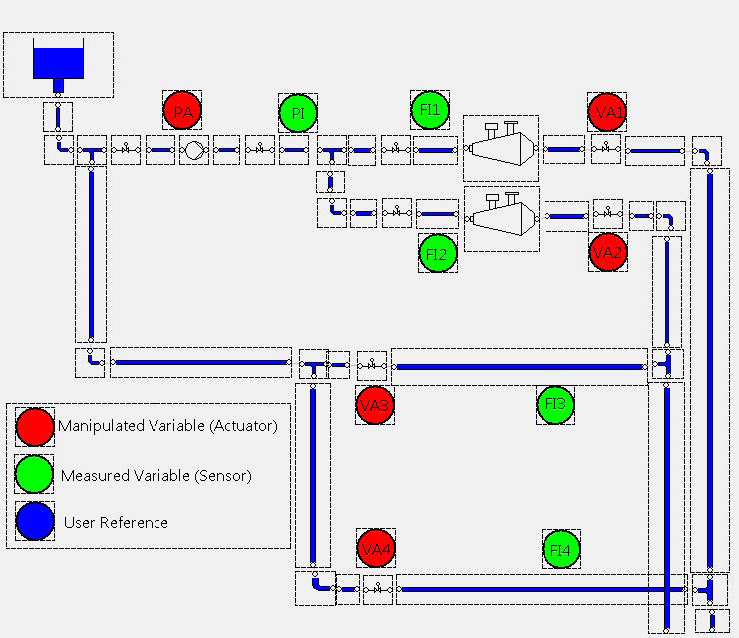 Subset of sensors and actuators
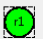 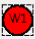 Model structure
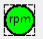 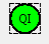 Model
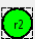 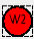 Control Configuration
Performance specification
Controller parameters
Implemented controller
Control Configuration Selection Using Weighted Graphs
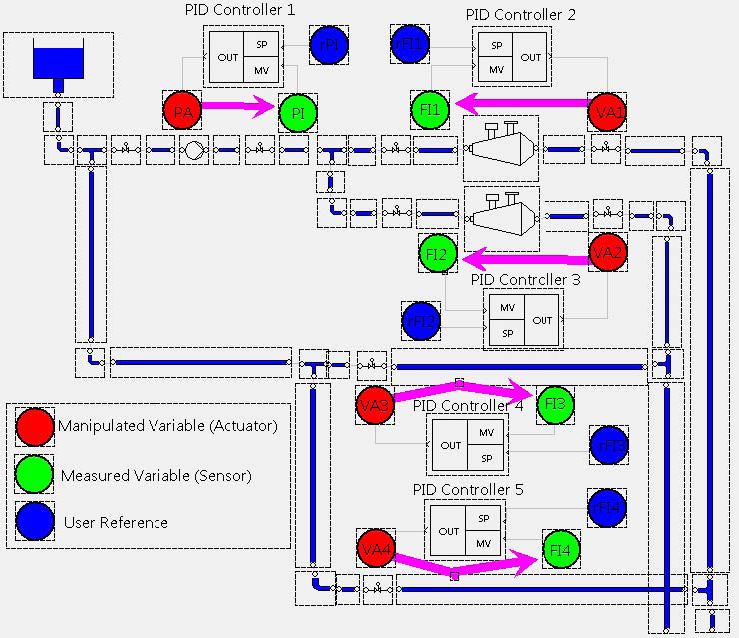 The graphs indicate how to group each actuator with a set of measurements used to calculate the control action.
Give easy-to-grasp indications. 
Large scale systems have to be first decomposed in segregated units.
Simple configurations are related to: 
	- simplicity in the design,
	- efficient implementation and maintenance,
	- robustness to uncertainties and plant failures. 
Complex configurations are related to higher achievable performance. 
There is a trade off between simplicity and achievable performance.
Selecting Control Configurations Based on Channel Significance
Sparse Controller
Plant
r
+
e
u
y
-
To achieve a diagonal sensitivity function, the structure of the controller matrix has to be the inverse of the structure of the plant matrix. 

With the help of the H2-norm, we choose the structure of the controller matrix to be sufficiently close to the inverse of the structure of the plant matrix.
Quantifying the Impact of Actuators on Sensor Measurements
The H2-norm can be used to quantify the importance of the input-output channels of a multivariable system due to its interpretations in terms of: 
	- Output controllability. 
	- Signal energy conversion from input to output. 

The H2-norm can be calculated from the area under the squared magnitude of the subsystem.








For a multivatiable system, those input-output channels with a larger value of the H2-norm will form a reduced model on which control will be based.
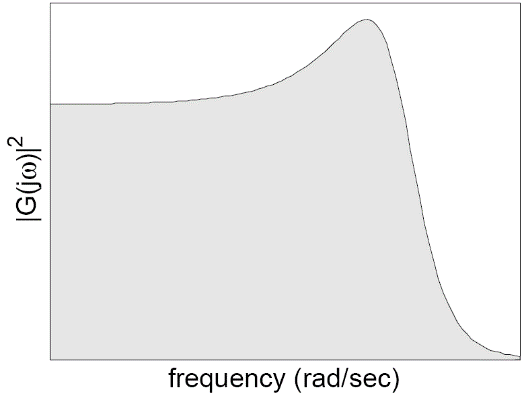 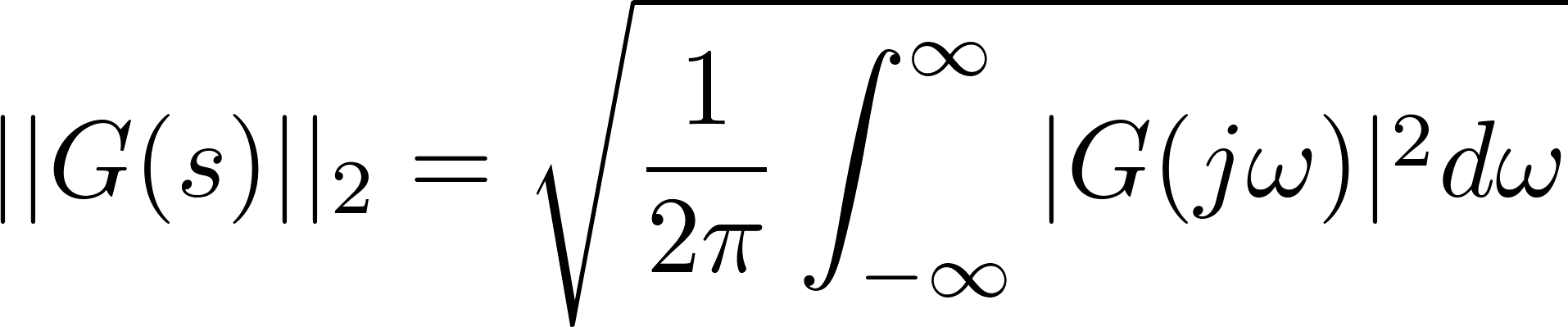 Graphs for Control Configuration Selection based on H2-norm
Functional Energy Transfer (FET)





FET is a normalization in which all the contributions in the same row add up to 1








FET can be translated to a weighted graph for increased understanding.
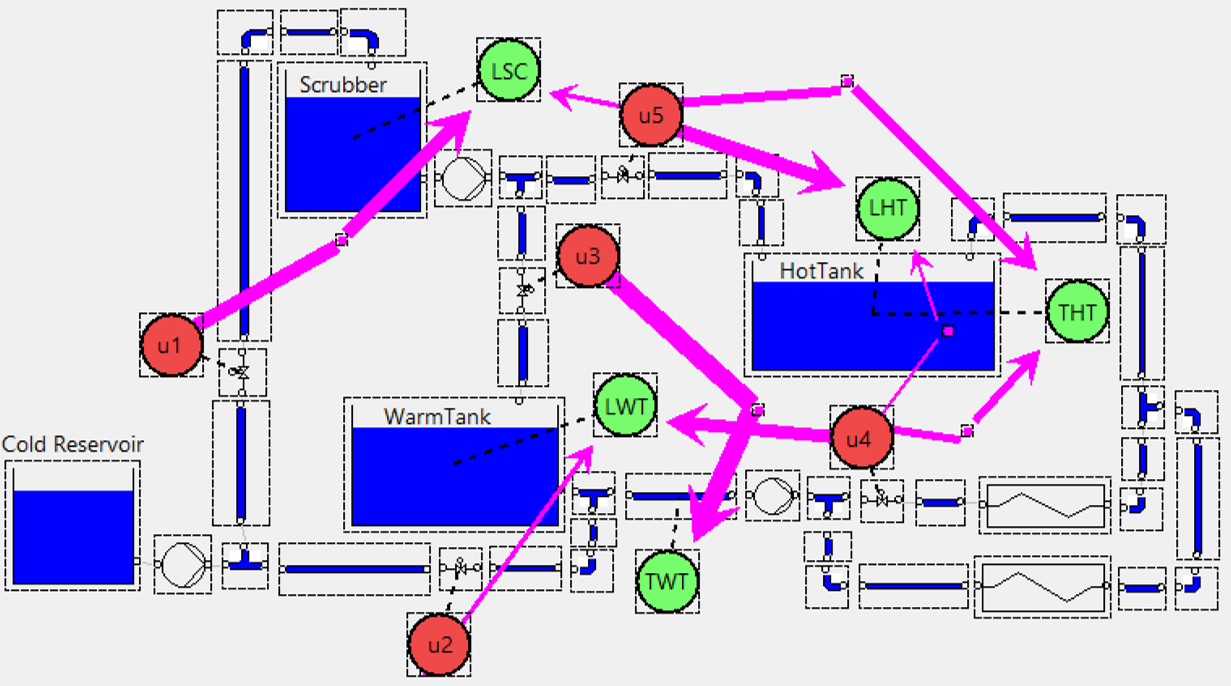 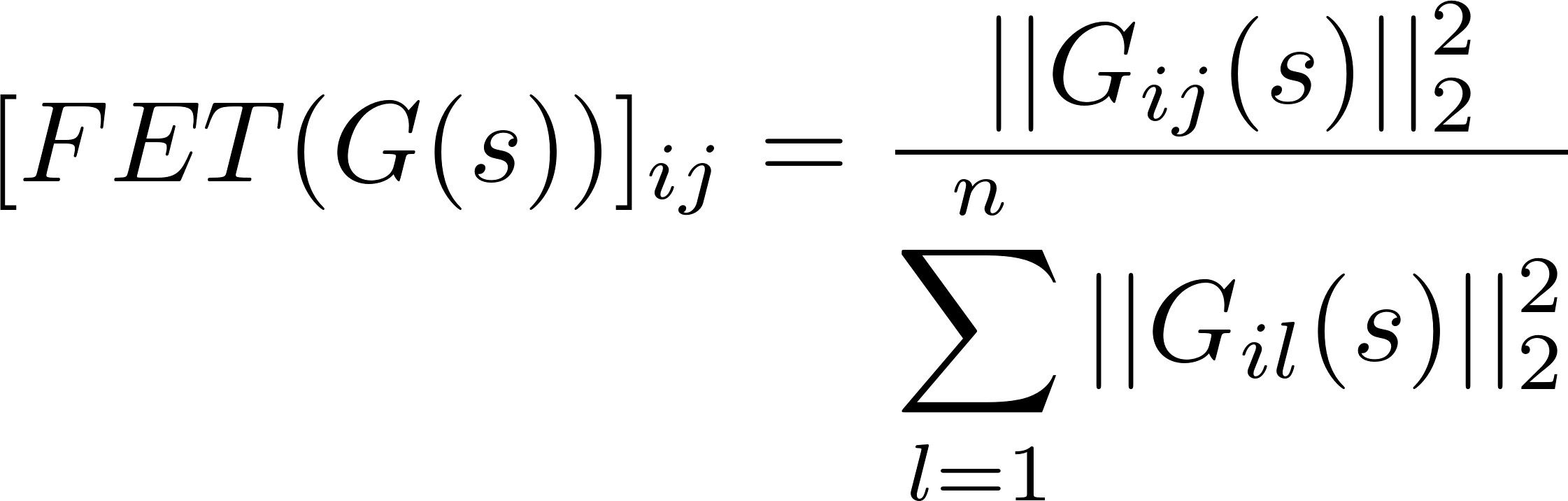 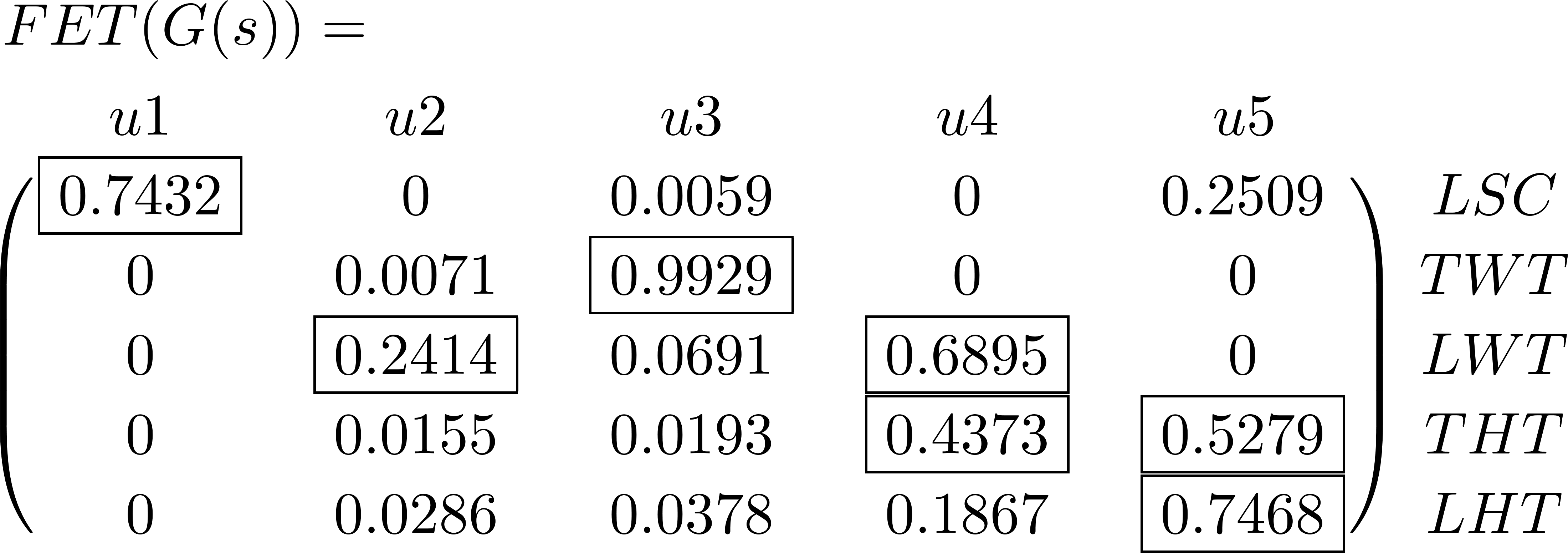 Note: only most significant edges depicted
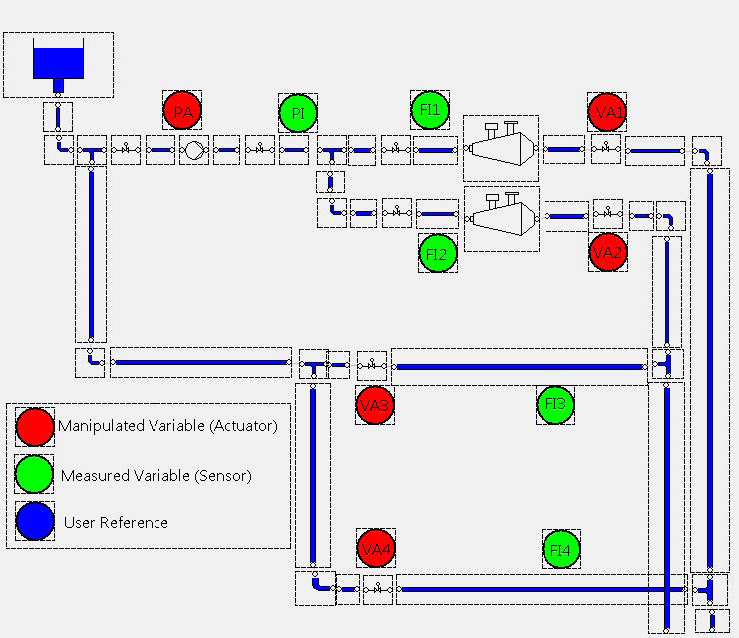 ProMoVis: a Software Tool for Control Configuration Selection
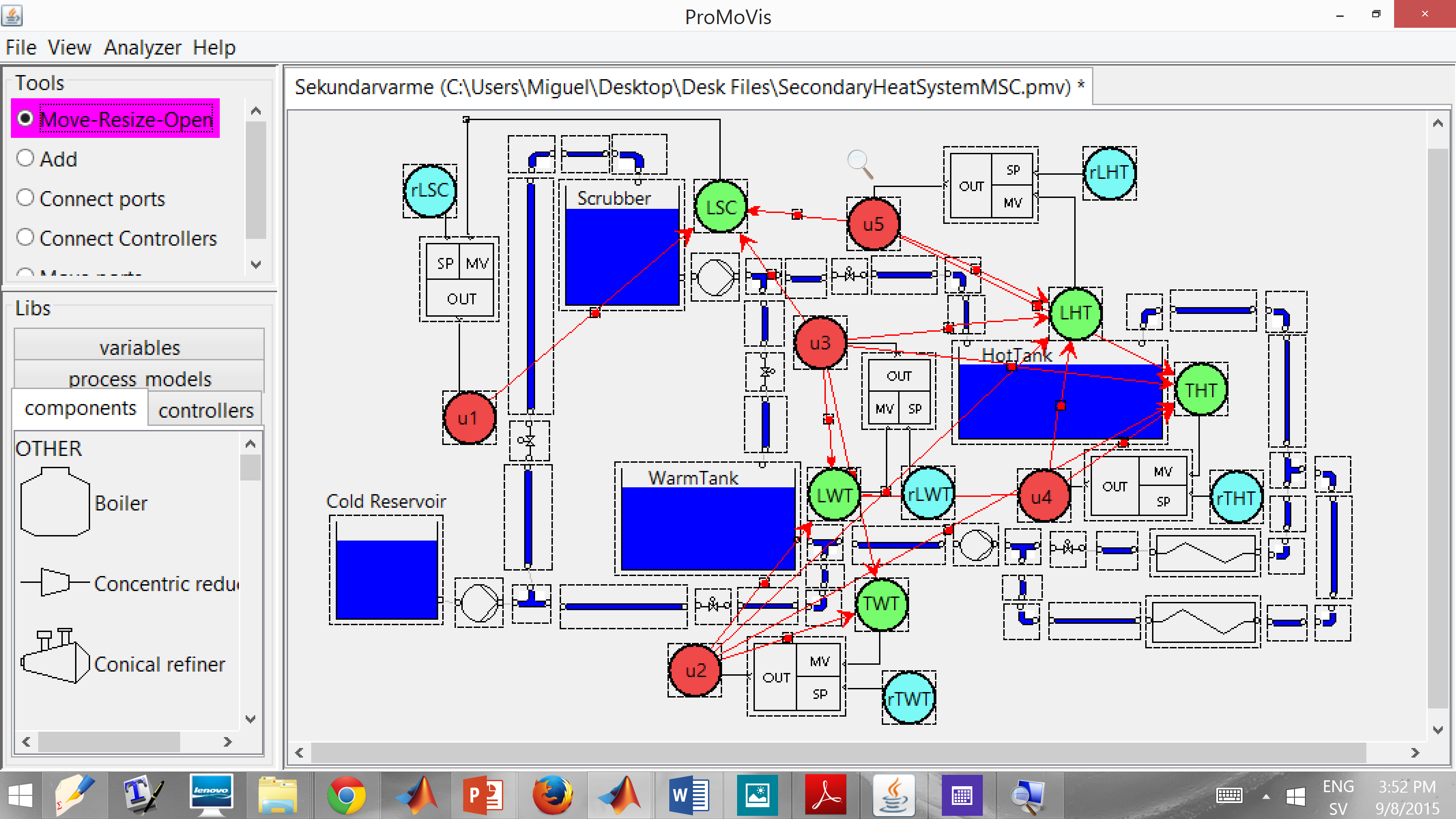 ProMoVis is open source:  http://sourceforge.net/projects/promovis/
Adaptation for Integrating Systems
The H2-norm and Integrating Systems
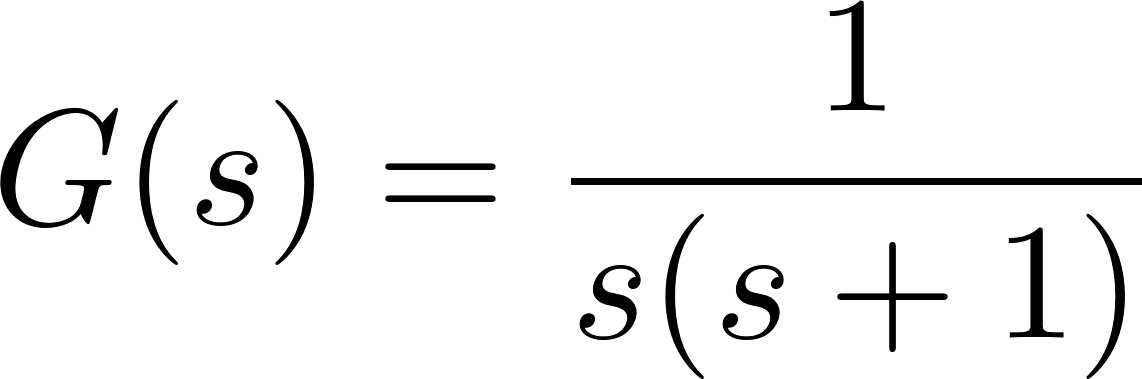 Problem calculating the H2-norm for systems with integrators
The following integral doesn’t converge due to the infinity DC-gain



Integrators are often present at industry processes, e.g. at storage vessels. 

 Solution
Make the calculations restricting the integral to a set of frequencies of interest. This leads to the use of the frequency-limited H2-norm




Weighted graphs can be generated with the use of the frequency-imited H2-norm.
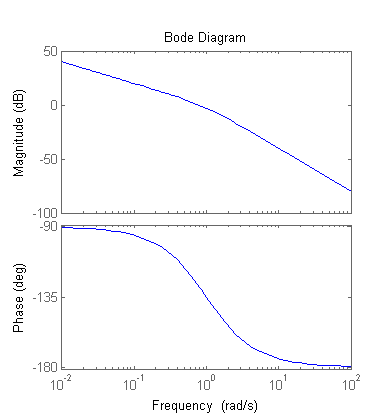 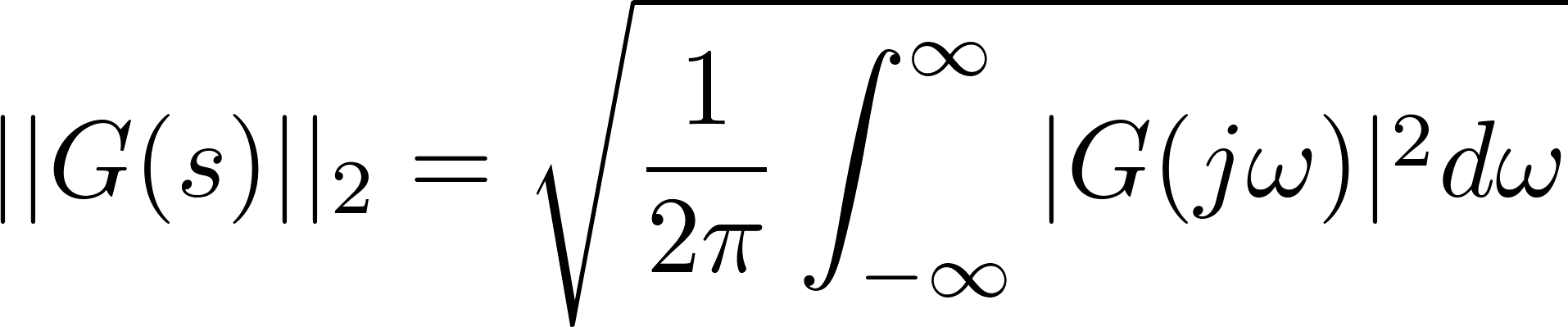 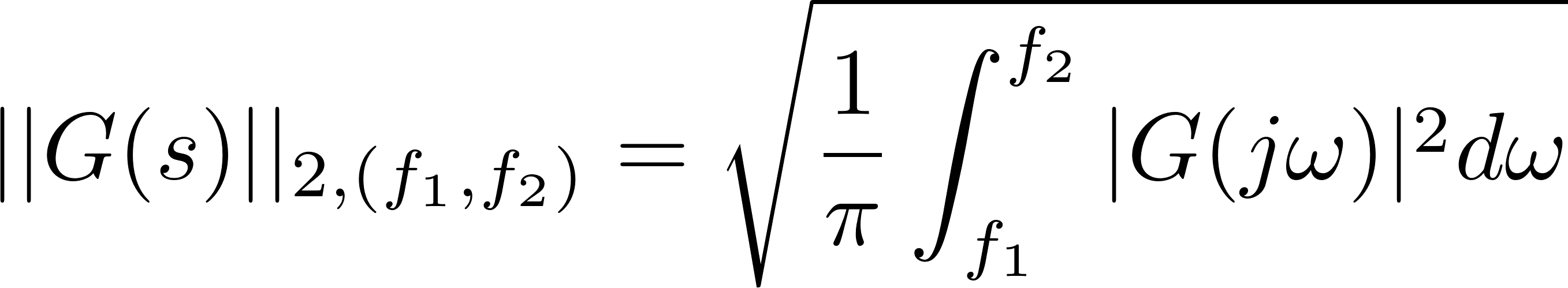 f1=
f2=
Case Study: A Secondary Heating System
Secondary Heating System
Plant located at BillerudKorsnäs Karlsborg AB.

An efficient secondary heating system reduces dependency on fossil fuel. 

Efficient secondary heating has an important impact in costs and environmental impact.

The system exhibited oscillations where the root cause was unknown.
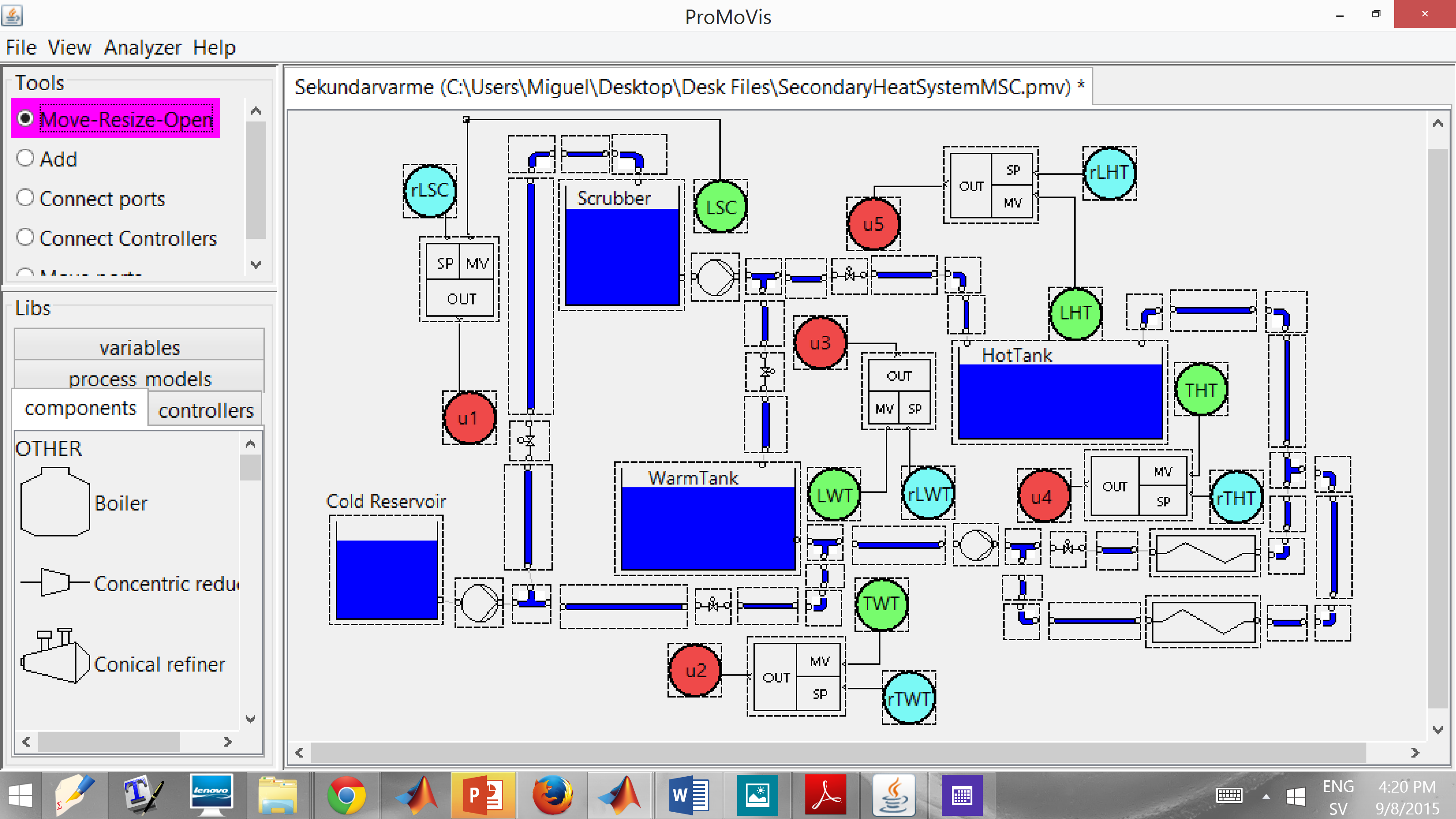 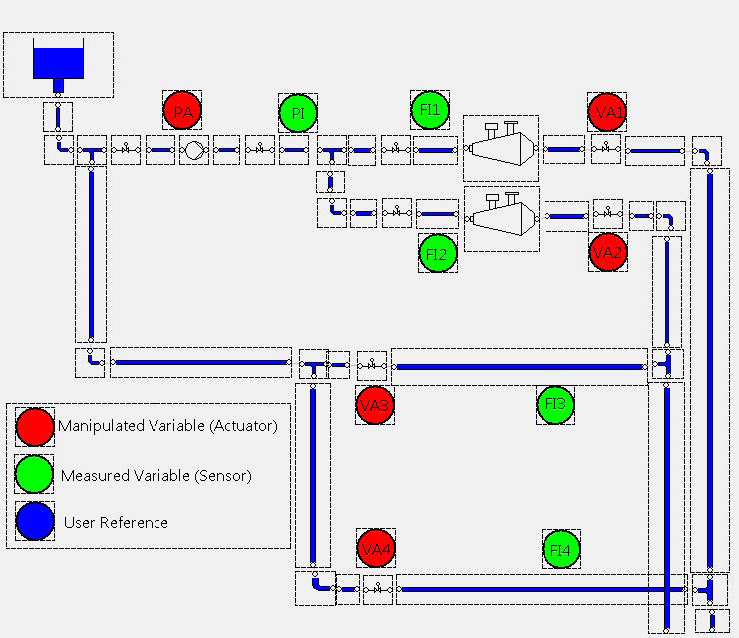 Secondary Heating System: Control Configuration
The figure depicts the control configuration existing prior to our analysis.

This control configuration was designed by experts, based in know-how and acquired process knowledge. 

No systematic tool for Control Configuration Selection was used.

Loops are often closed according just to geographical proximity. 
u3 is used to control the level of the Warm Tank (LWT), since it commands an incoming flow.
u2 is  used to control the temperature at the pipe which exists the Warm Tank, since it drives a flow of cold water directly to the location.
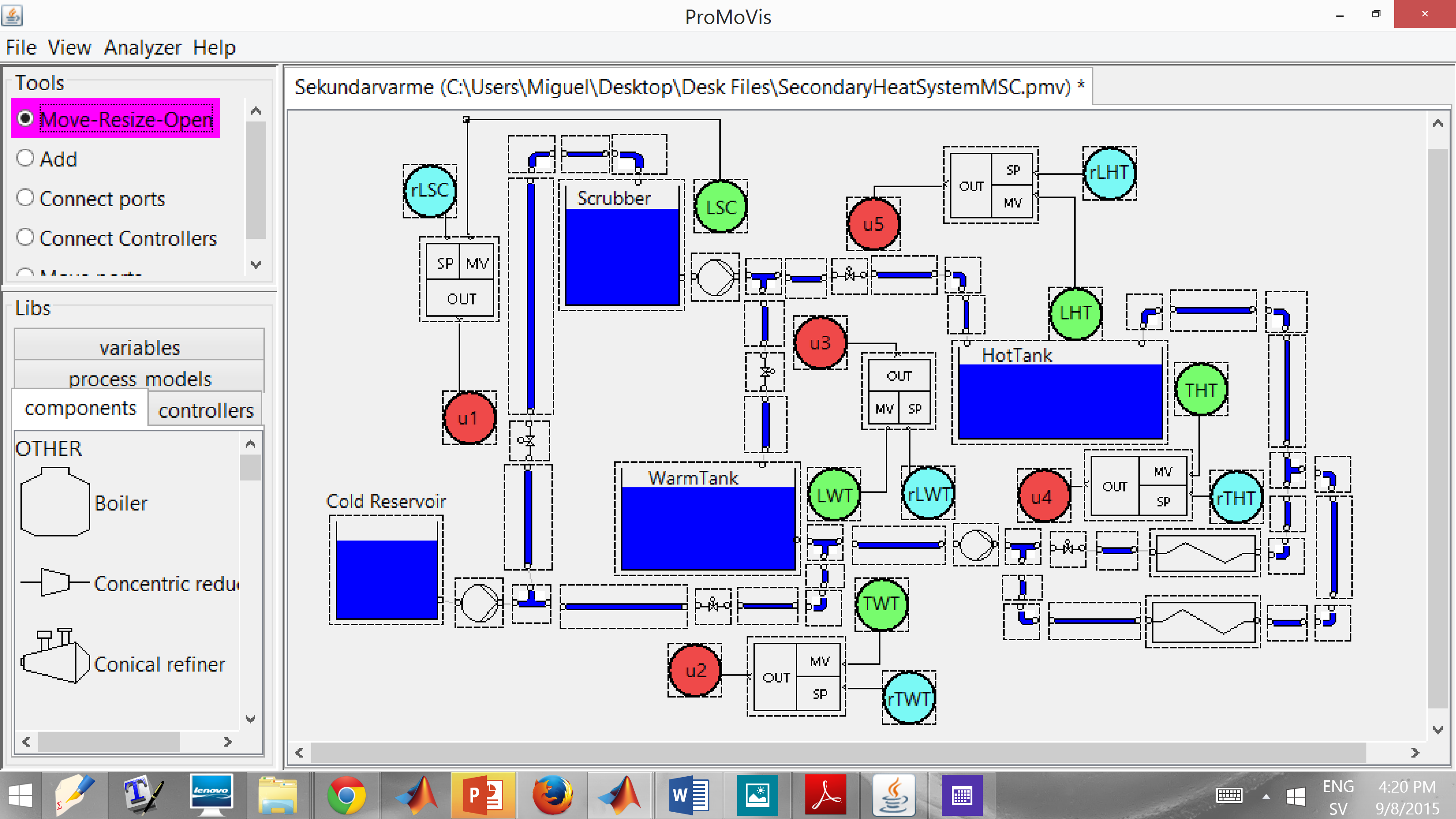 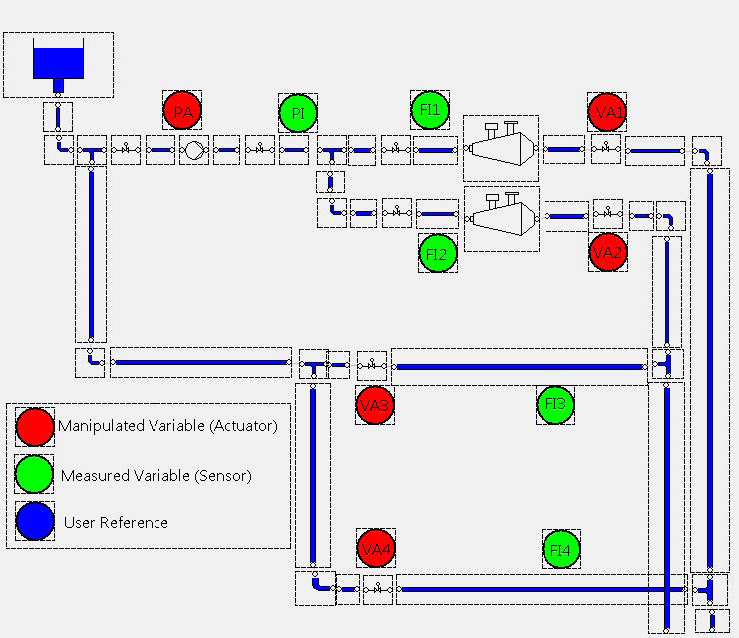 Secondary Heating System: Models
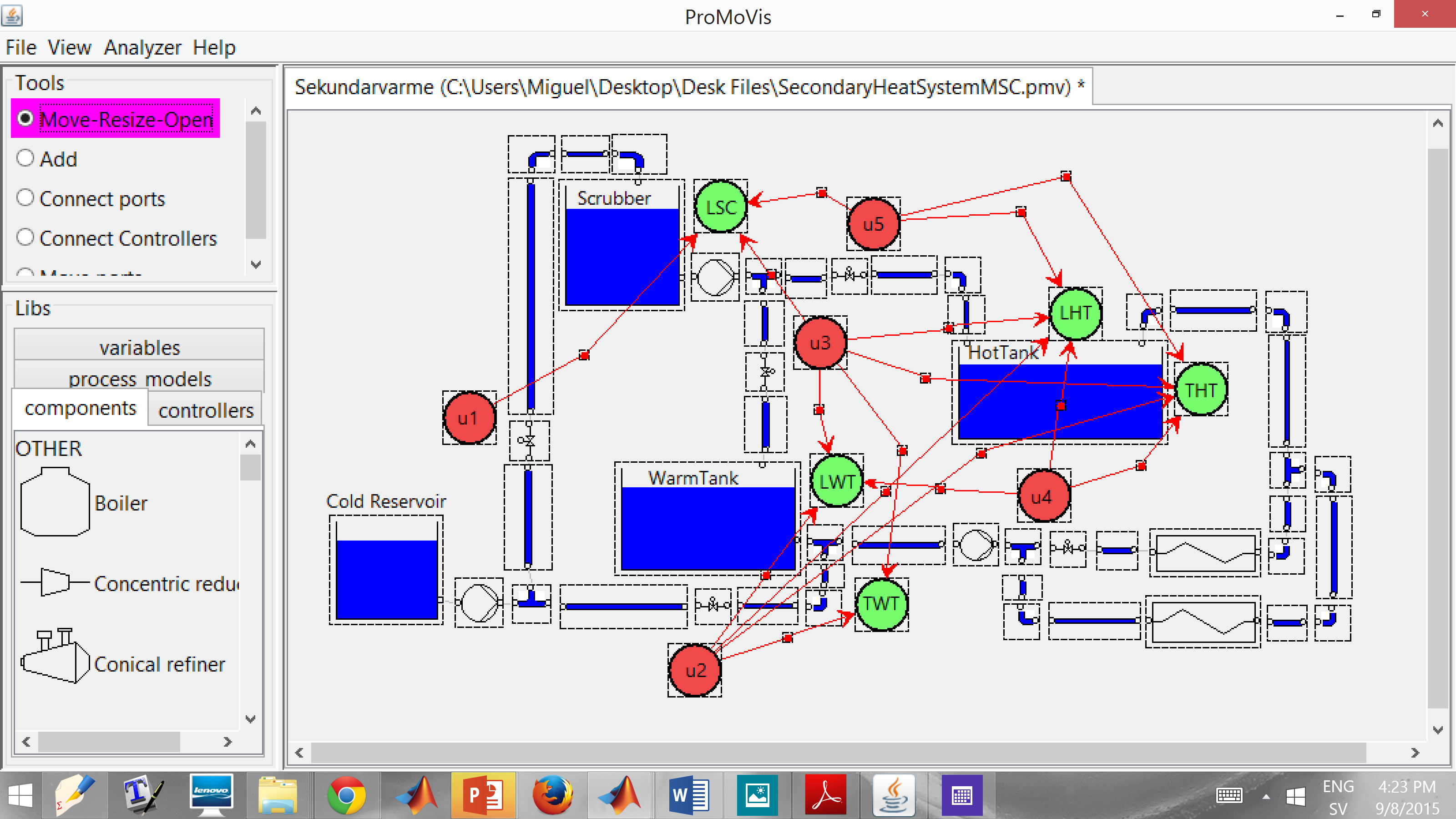 Linear models are first required. 

Each red edge represents a SISO transfer function which was modelled using process data. 

The model structure was chosen by identifying which actuators have an observable impact in the measurements.
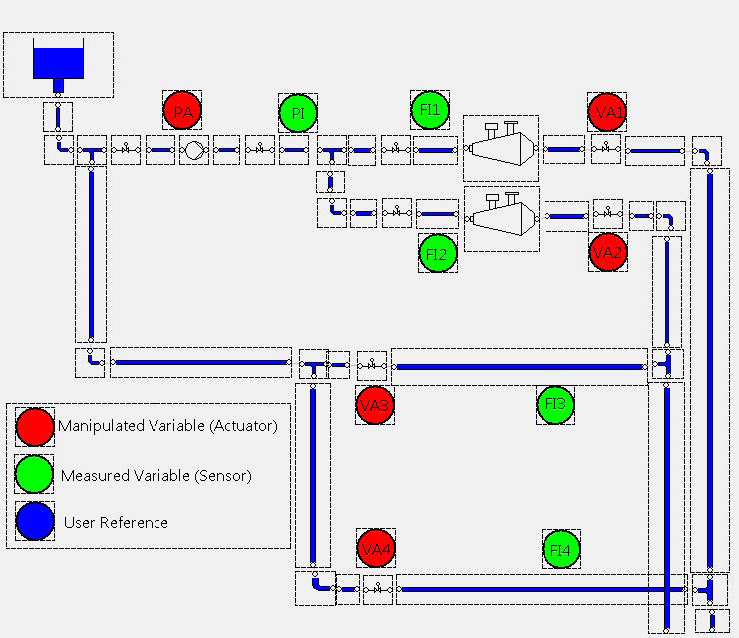 Secondary Heating System: Analysis
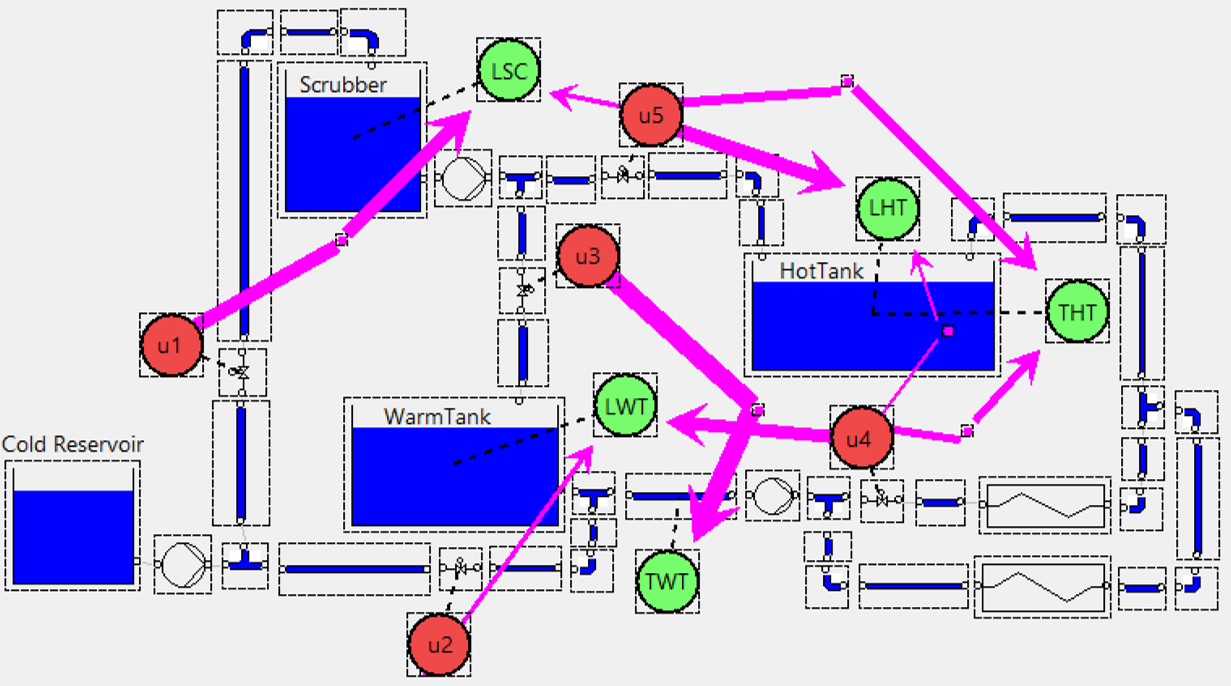 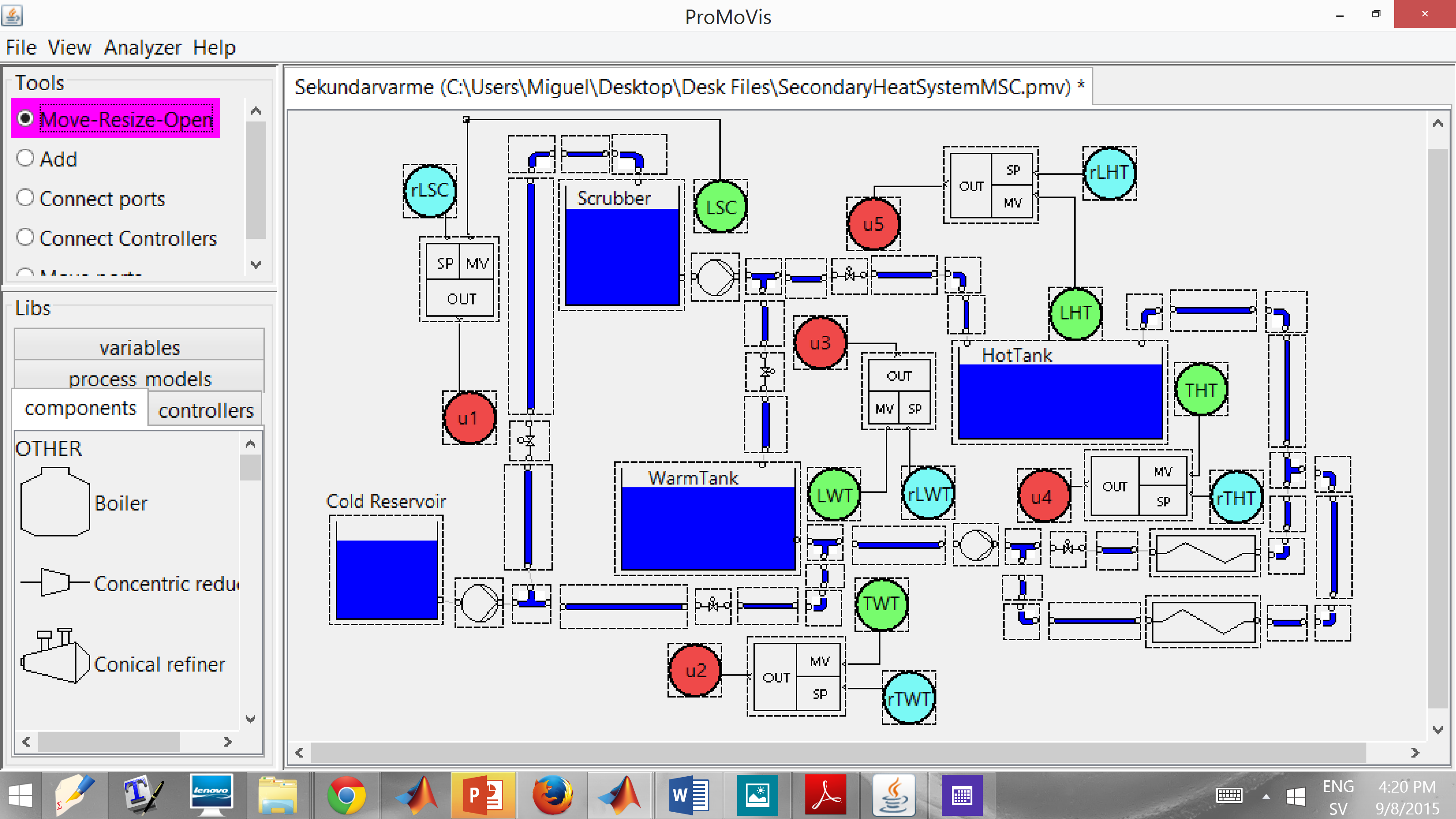 ?
Note: only most significant edges depicted
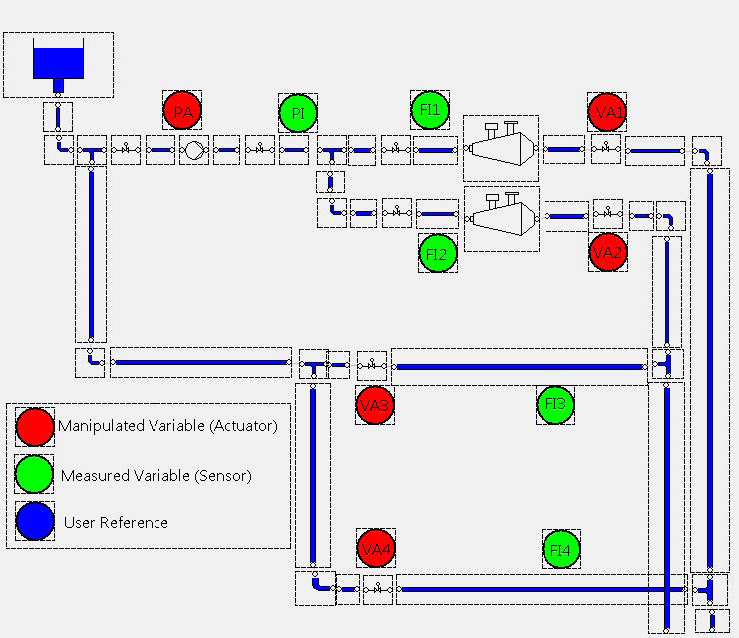 U2 -- LWT
U3 -- TWT
Indication n▫ 1: “Warm Tank” should be controlled with the following pairing 
	           The current control scheme has the opposite pairing. 

Indication n▫ 2: There is a strong perturbation on the “Warm Tank” coming from u4.
	            The current control configuration is not considering this perturbation.
Secondary Heating System: Validation of the Analysis
Analysis results
U2 -- LWT
U3 -- TWT
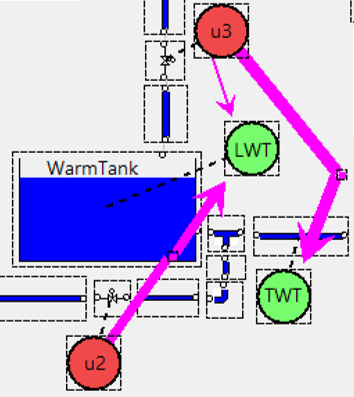 Indication n▫ 1: “Warm Tank” should be controlled with the following pairing 
	           The current control scheme has the opposite pairing.
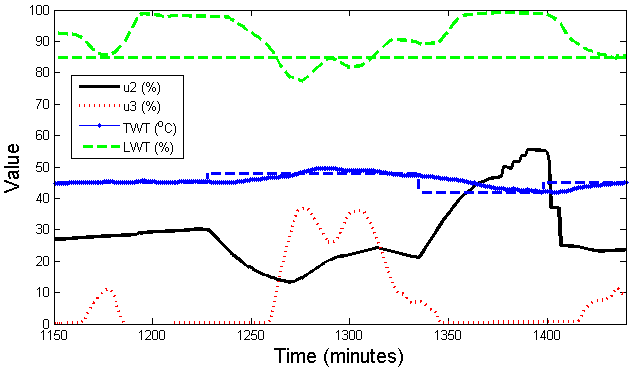 TWT
rLWT
LWT
rTWT
Existing configuration
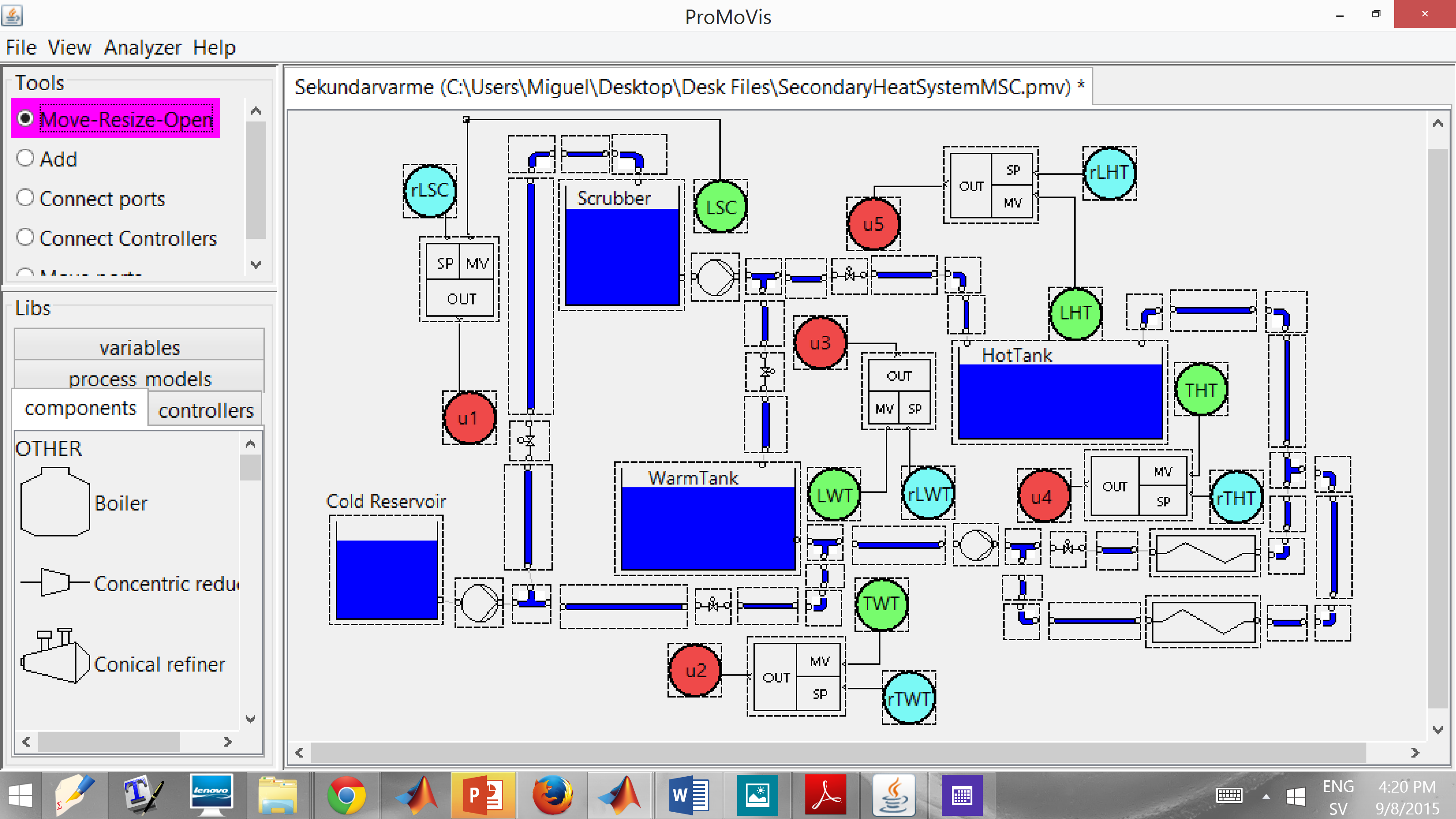 u3
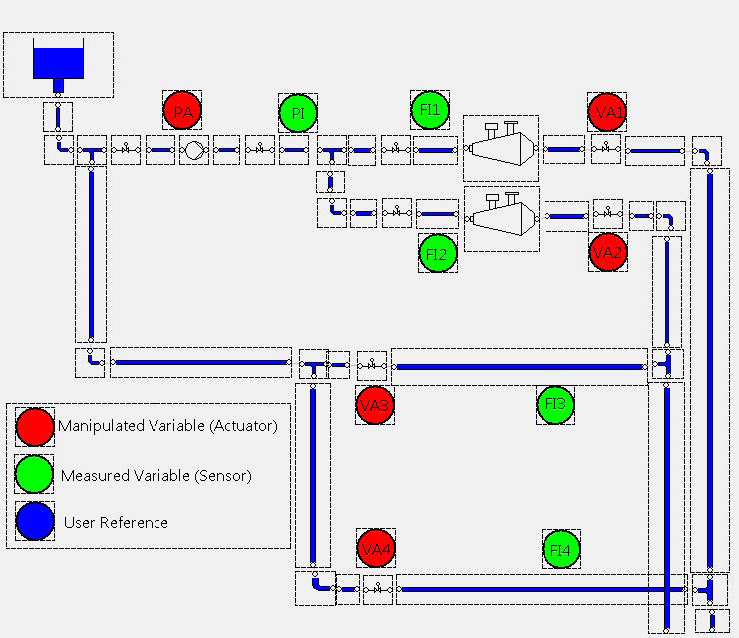 u2
Process experiment at the real plant located in BillerudKornäs Karlsborg AB
Secondary Heating System: Validation of the Analysis
Analysis results
Indication n▫ 2: There is a strong perturbation on the “Warm Tank” coming from u4.
	            The current control configuration is not considering this perturbation.
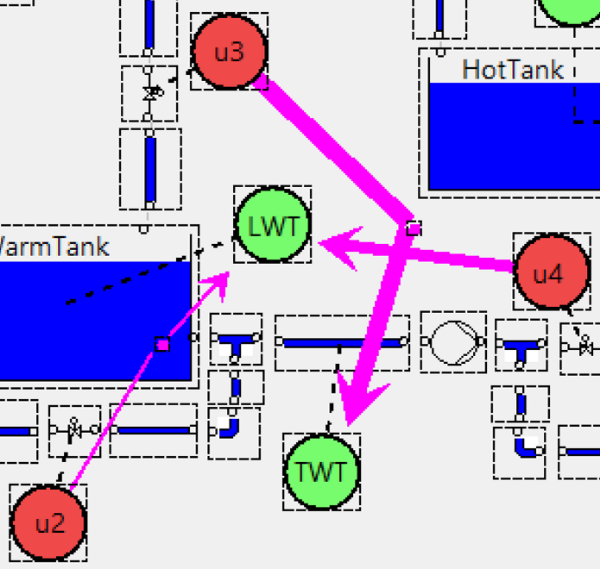 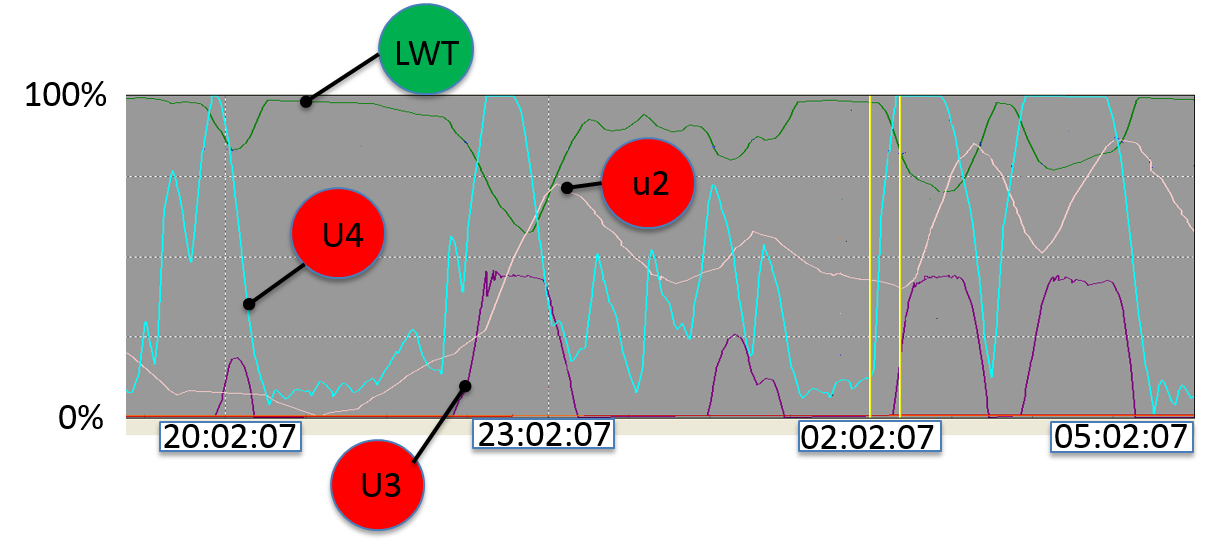 Existing configuration
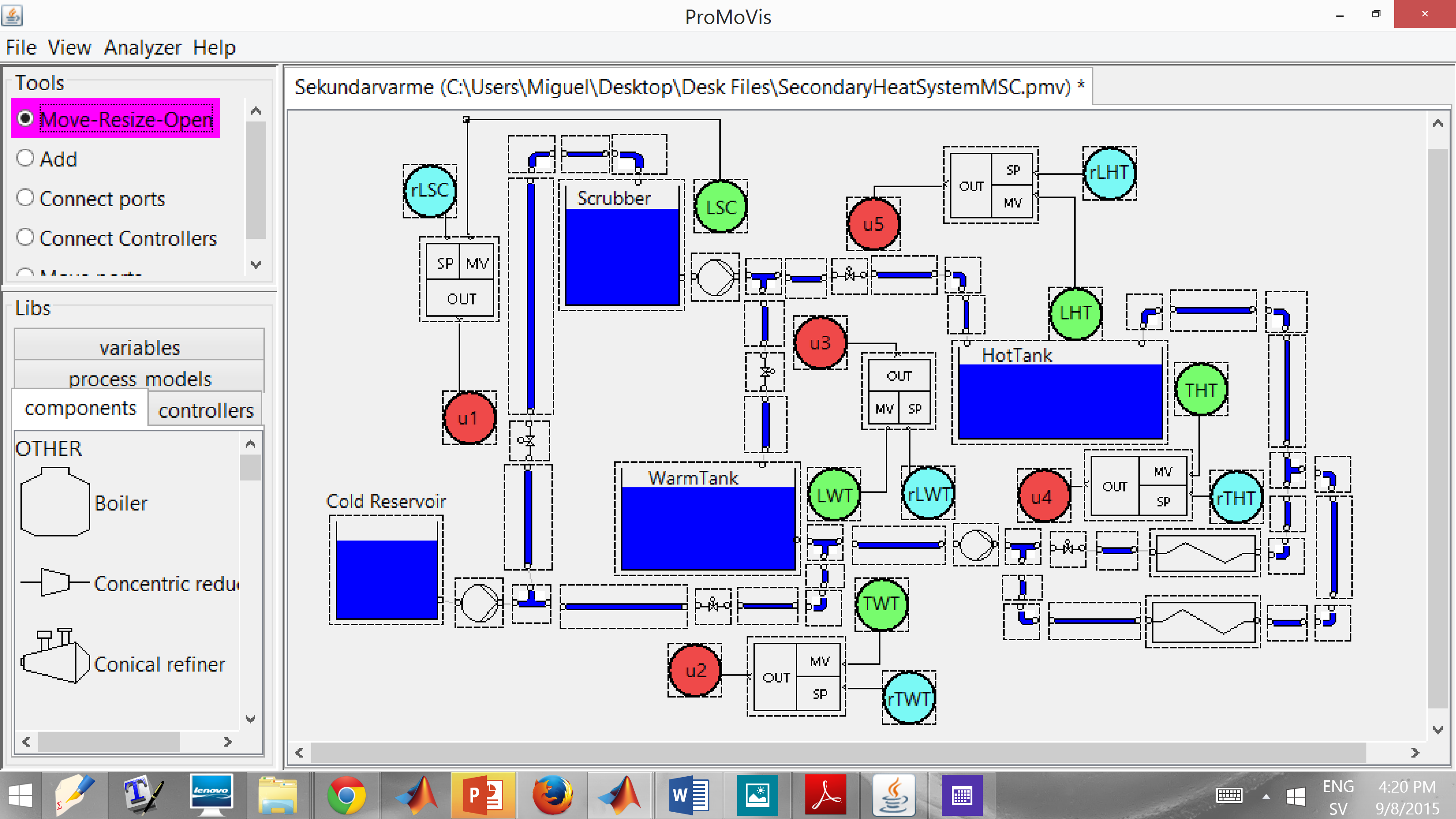 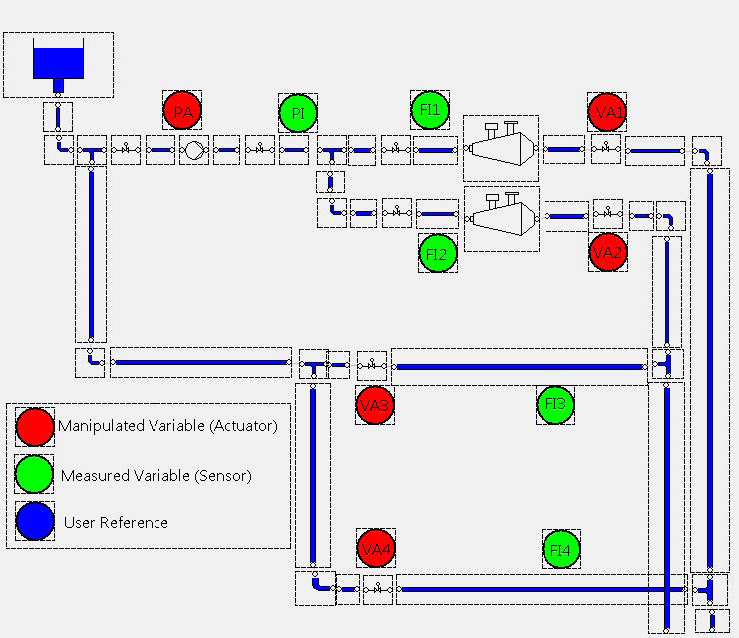 Data from normal operation of the plant located at BillerudKornäs Karlsborg AB
Conclusions
An extension of a graphic method for Control Configuration selection has been introduced, which can analyze integrating systems. 

A case study showed that the method can be used for: 
Select feasible control configurations. 
Identify causes of deteriorated performance.
The paper compares this method with the Relative Gain Array for integrating systems. 

 ProMoVis has been upgraded to enable the analysis of systems with integrators.
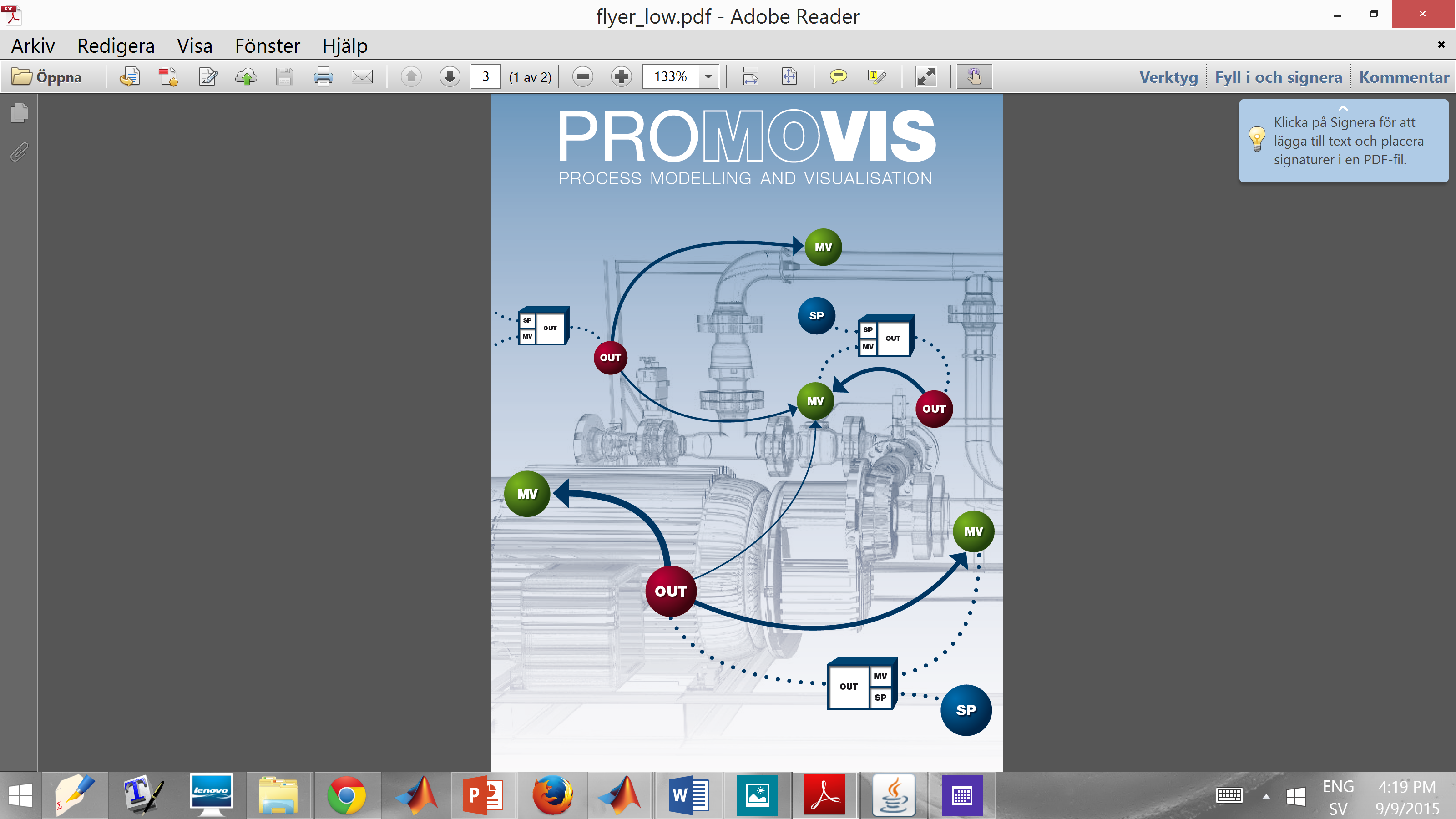 Questions?
http://sourceforge.net/projects/promovis